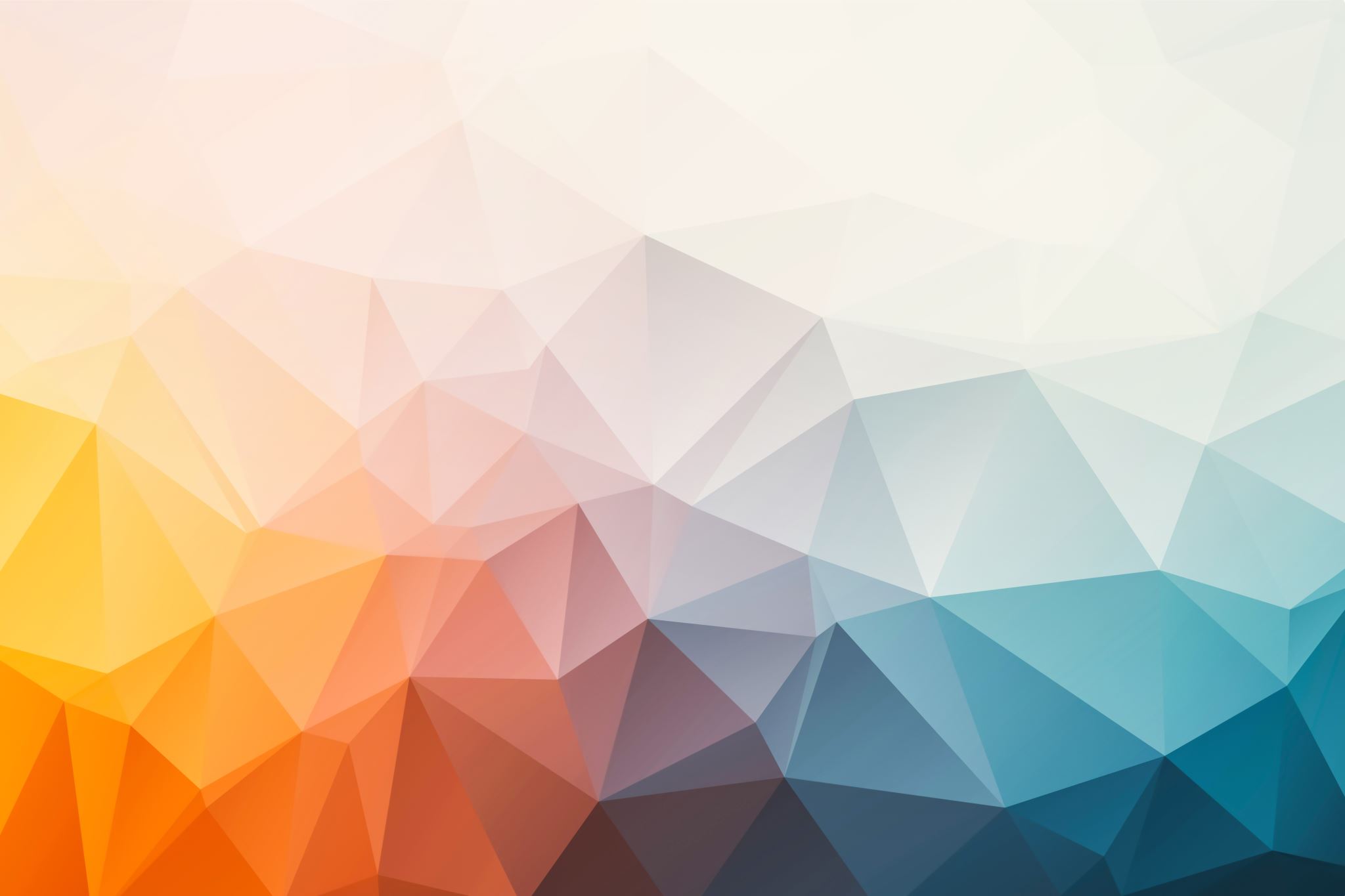 Donor Advised Fund and Investment Proposal Process
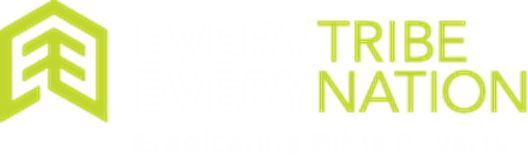 All Access Goals
By 2033:
95% of the global population will have access to a Full Bible (languages with greater than 500,000 speakers)
99.96% of the global population will have access to a New Testament or equivalent (languages with greater than 5,000 speakers and less than 500,000 speakers)
100% of the world’s population will have access to at least some portion of Scripture (portions being 25 chapters in languages with less than 5,000 speakers)
Access to a second translation in the top 100 most strategic written languages of the world; which is estimated to include critical revisions completed in 26 of these languages
What’s a DAF?
DAF represents the ETEN Donor Advised Fund
Central repository of investments directed towards Bible Translation efforts in accomplishing All-Access Goals within the ETEN collective impact alliance
[Speaker Notes: ETEN does not have a formal budget, as it is not a formal organization. Its model is to donate all funds to Bible Translation as soon as they are received, keeping very little money for overhead.]
DAF Oversight
The ETEN Donor Advised Fund represents one of the many investment streams directed at the work of Bible Translation
Mission Mutual, a backbone organization in service to the ETEN alliance, provides support and administration of the ETEN Donor Advised Fund
Role of administrators and supporters
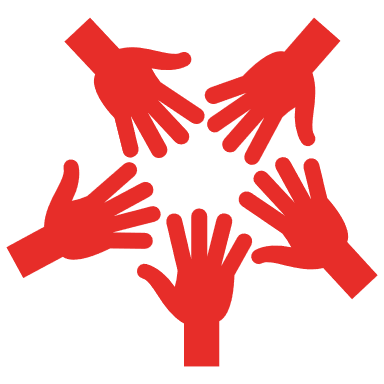 [Speaker Notes: Every Tribe Every Nation (ETEN) is an alliance of Bible translation organizations and resource partners
committed to Eradicating Bible Poverty. The shared goals and initiatives of this alliance have become
broader, deeper, and more complex with each year’s opportunity. Successful and sustainable coordination of
shared interests (especially at an operational level) is a challenge most collective impact alliances face. That
said, ETEN is implementing dedicated operational coordination. To maintain successful and sustainable
coordination across a broad and emerging landscape, ETEN’s needs have moved beyond the contribution of a
single leader. In response, ETEN has secured the coordinating services of Mission Mutual. Dal and
team will provide some of the “backbone” structure collective impact alliances require for sustainability.]
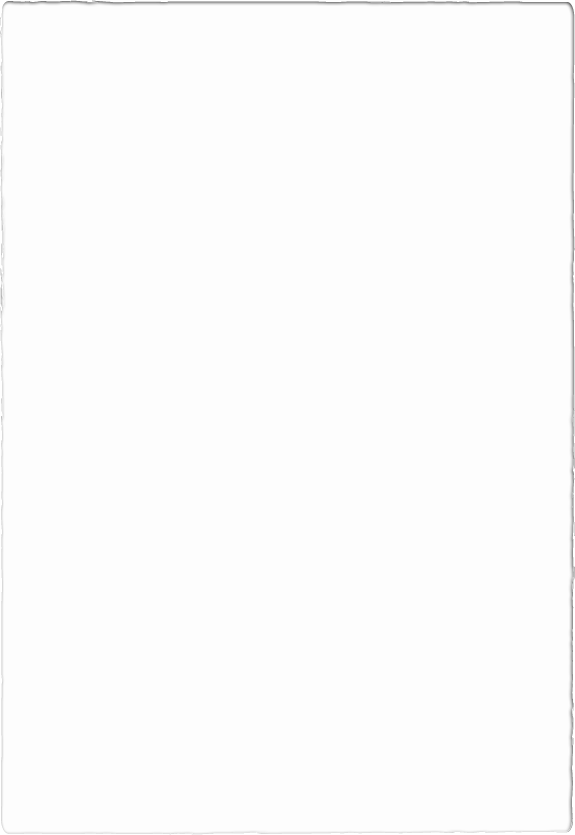 Investment Strategies 
Collaboration/Sharing/Exhibition of Trust and Relationship/Open Access
Common Platforms 
Better Quality, Faster, Cheaper Bible translation 
Innovation
Operational Transformation
Investment Strategy and Focus
[Speaker Notes: Decision-making around DAF investment and allocations are made with great care and prayer, in consideration of ETEN’s investment strategies, in advancement of the identified strategic focus, and through these investment mechanisms.
Examples include: Paratext, Sign Language Translation Tool]
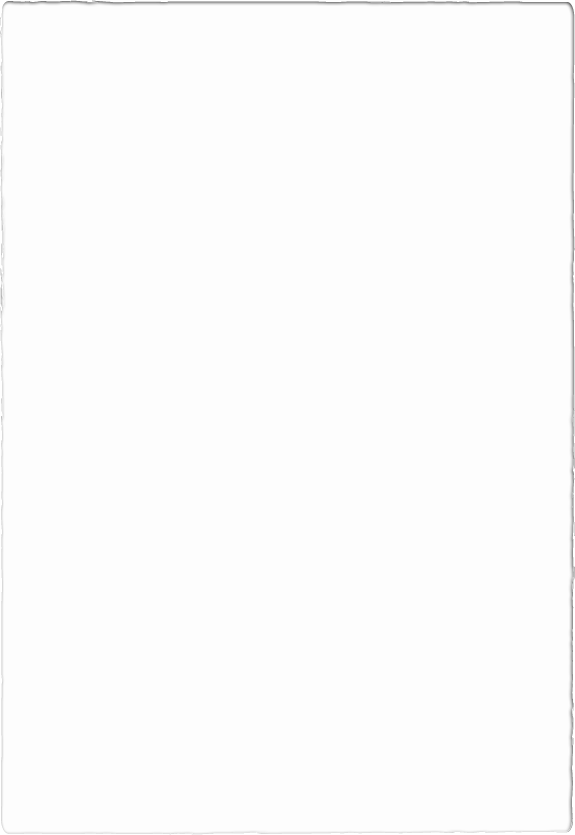 Investment Focus: 
Bible Translation
Translation Tools
Quality Assurance in Bible Translation
Organizational Development – national organizations
Investment Strategy and Focus
[Speaker Notes: Examples include: Progress.Bible]
DAF – Strategy and Focus
ETEN Investment Focus
Bible Translation – Investment from the DAF in the work of Bible translation is strategically focused on languages and people groups identified in the All Access Goals. Investments are made annually based on predetermined percentages for each of the Implementing Partners. 2019 welcomed the introduction and beta test of “progress-based metrics” applied to each Implementing Partner as it relates to their progress toward completion of the All Access Goals.
Translation Tools – One or a combination of two or more technological and/or programmatical “helps” created and designed to facilitate the scripture translation process, with an emphasis on better quality, faster, and cheaper Bible translation.
Capacity Development – Programs and/or initiatives with a strategic focus on one of the three sub-categories of effort; 1) Quality Assurance in Bible Translation; 2) Organizational Development efforts undertaken to strengthen local/national organizations; and 3) Collaborative Translation Needs Assessment.
Investment Path
[Speaker Notes: Focus is on All Access Goals!
illumiNations Investments and Flow of Funds are separate from DAF investments.]
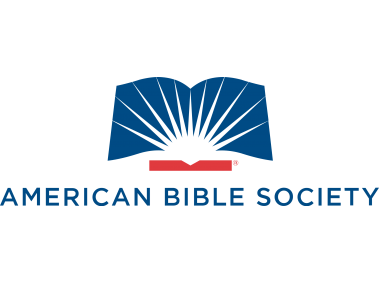 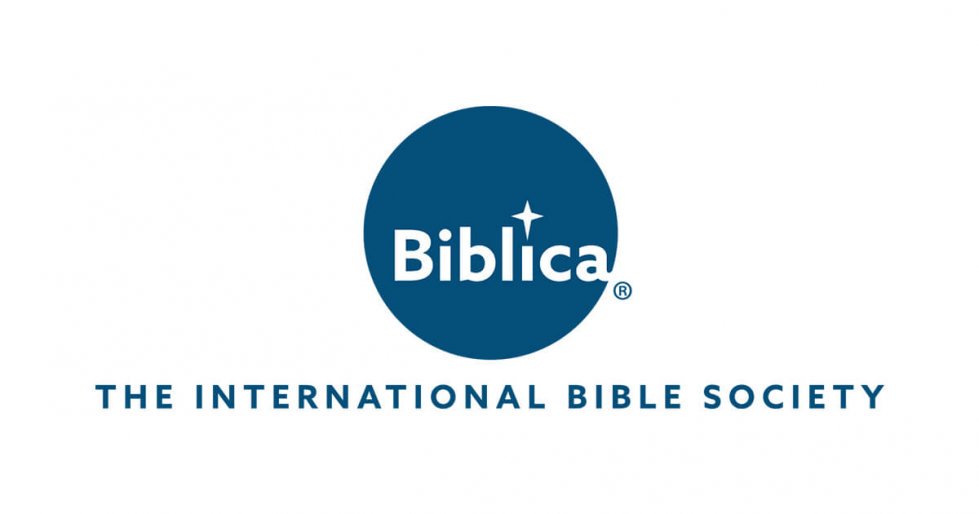 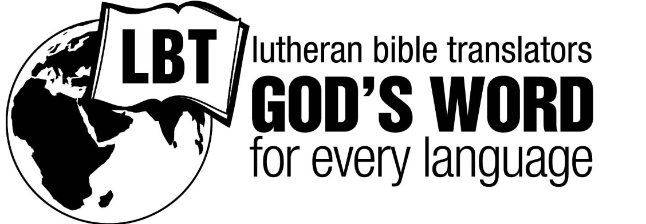 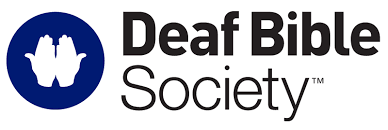 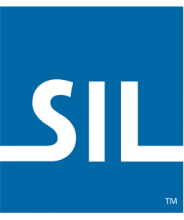 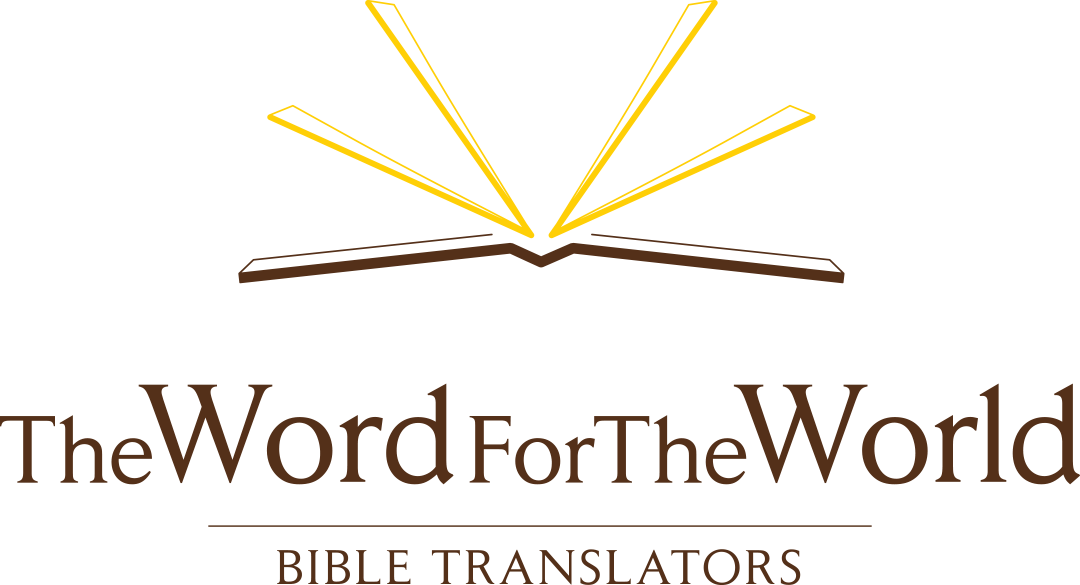 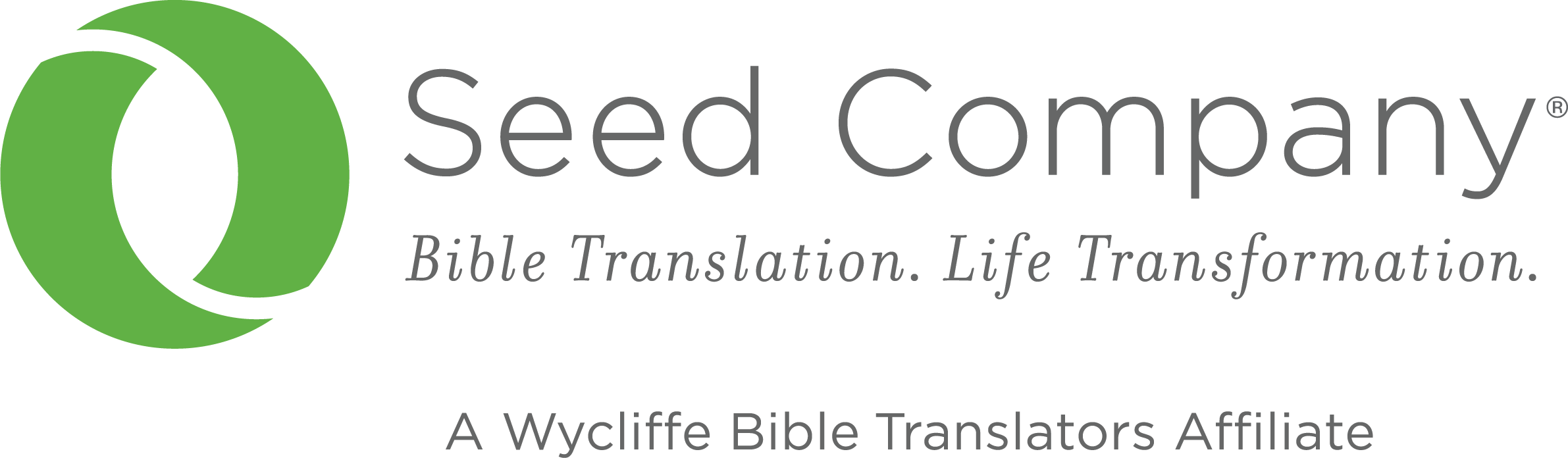 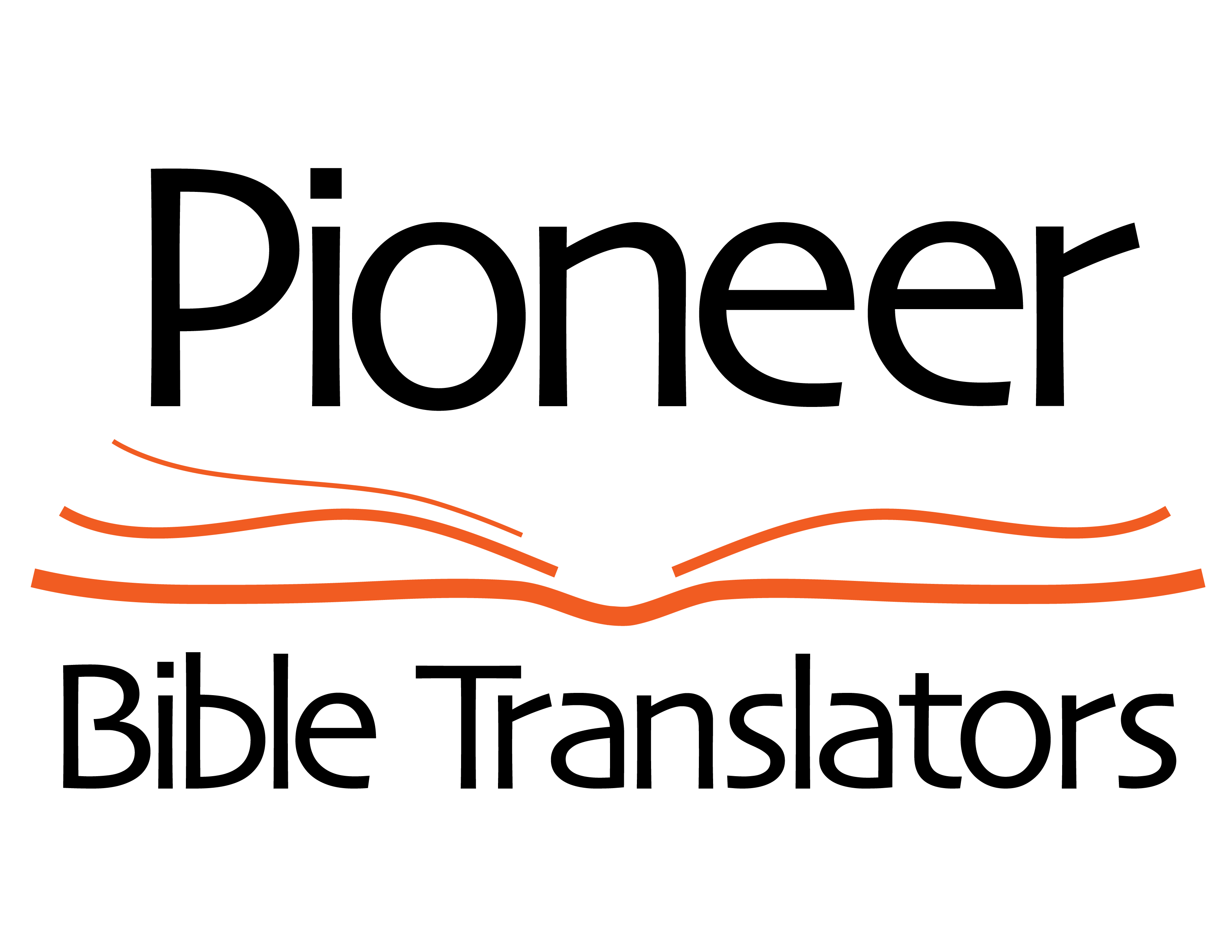 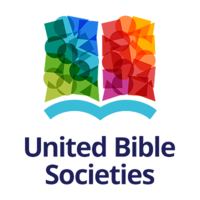 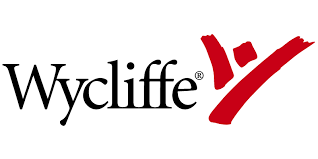 Implementing Partners
Investment Proposal Process
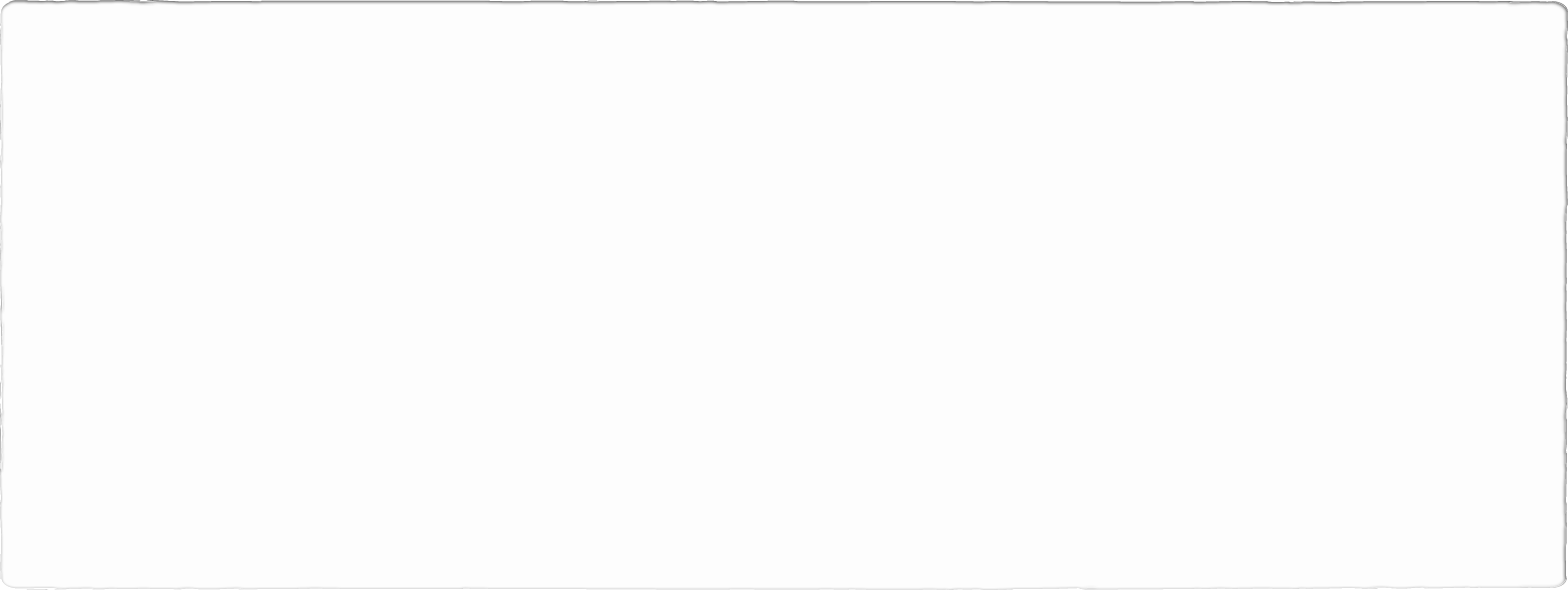 Investment Proposal Process
Distribution
Progress
January
At the start of a new funding year, Investment Allocation are initiated for the year.
July-August
Online progress update report occurring in August (prompted in July) for the reporting period of January-July.
Investment Proposal Process
Invitation
Updates
August
Requests for Proposals (RFPs) are sent to Implementing Partners for upcoming year
July-August
A regular, reoccurring, face-to-face, video, or site visit conversation between the organizational representative and your designated Mission Mutual Liaison.
Investment Proposal Process
Submission
Consideration
September
Implementing Partners Submit Investment Proposals for consideration by Resource Partners
October
Resource Partners review and decide on Investment Proposals
Investment Proposal Process
Notification
November
Implementing Partners are notified of Investment Decisions by Resource Partners
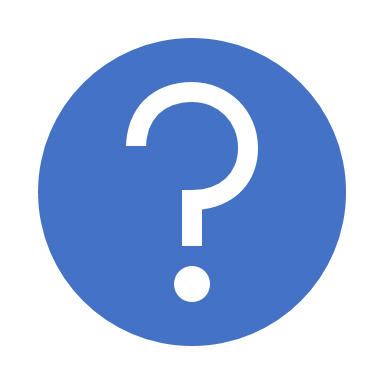 Questions